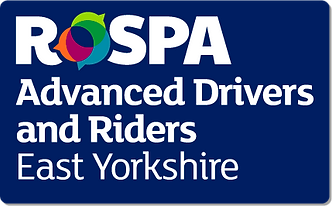 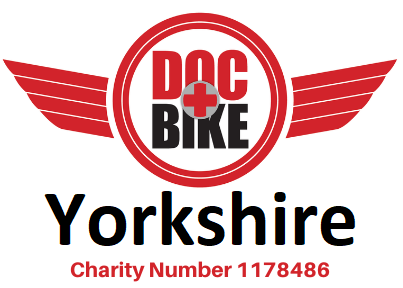 E-YARD
East Yorkshire Advanced Riders and Drivers
PLANNING FOR TUTORS
Adam Abel, RoSPA Advanced Tutor
EYARD’S TRAINING AIM:

TO PRODUCE A RIDER/DRIVER THAT UTILISES THE SYSTEM OF VEHICLE CONTROL THOUGHTFULLY, SKILFULLY AND FLUIDLY; RATHER THAN A ONE WHO CAN PASS THE TEST, BY ROTE OR ROBOTIC APPLICATION OF THE ROADCRAFT PRINCIPLES.
TODAY’S AIM:
TO ENSURE WE AS TUTORS CONSIDER PLANNING AS THE MOST IMPORTANT SKILL AN ADVANCED RIDER/DRIVER CAN HAVE.
TO STRESS THAT PLANNING IS THE AREA MOST OFTEN SEEN LACKING IN PRE-TEST ASSESSMENTS AND ON TEST.
TO REFRESH OUR COLLECTIVE KNOWLEDGE OF PLANNING.
SO WHAT IS A PLAN?

“AN INTENTION OR DECISION ABOUT WHAT ONE IS GOING TO DO.”

GOOGLE/OXFORD LANGUAGES
“SAFER RIDING DEPENDS ON SYSTEMATICALLY USING THE INFORMATION YOU GATHER FROM OBSERVATION TO PLAN YOUR RIDING ACTION:
ANTICIPATE HAZARDS
PRIORITISE
DECIDE WHAT TO DO”
MOTORCYCLE ROADCRAFT CH3
“GENERALLY THINGS DON’T JUST HAPPEN, THERE IS OFTEN ENOUGH TIME TO ANTICIPATE HOW A HAZARD MIGHT UNFOLD.
GOOD PLANNING DEPENDS ON EARLY OBSERVATION AND EARLY ANTICIPATION OF RISK”

MOTORCYCLE ROADCRAFT CH3
“THE PURPOSE OF THE PLAN IS TO PUT YOU:

IN THE CORRECT POSITION
AT THE CORRECT SPEED
WITH THE CORRECT GEAR ENGAGED
AT THE CORRECT TIME
TO NEGOTIATE HAZARDS SAFELY AND EFFICIENTLY”
MOTORCYCLE ROADCRAFT CH3
SO HOW DO WE RECOGNISE SOMEONE IS NOT PLANNING WELL?

NOT IN THE CORRECT POSITION
NOT AT THE CORRECT SPEED
DOES NOT HAVE THE CORRECT GEAR ENGAGED
DOES NOT CHANGE P/S/G AT THE CORRECT TIME
SHOWING POSSIBLE LACK OF ANTICIPATION, FORWARD OBSERVATION, AND THOUGHT WHEN USING THE INFORMATION GATHERED (PARTICULARLY OF THE CONSEQUENCES).
“THE KEY STAGES OF PLANNING

OBSERVE
ANTICIPATE
PRIORITISE
DECIDE WHAT TO DO
ACT”
MOTORCYCLE ROADCRAFT CH3
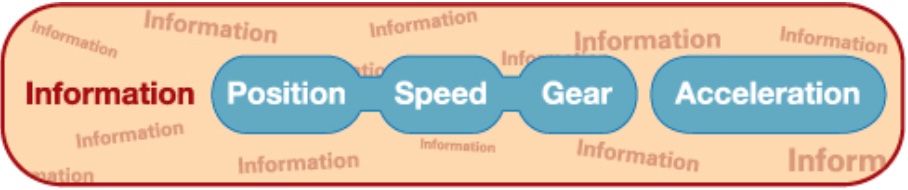 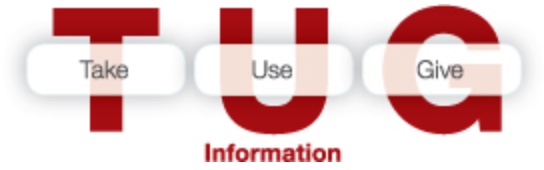 TAKE & USE
“AS SOON AS CONDITIONS CHANGE, A NEW RIDING PLAN IS REQUIRED; SO EFFECTIVE PLANNING IS A CONTINUAL PROCESS OF FORMING AND RE-FORMING PLANS”
MOTORCYCLE ROADCRAFT CH3
“NO PLAN SURVIVES FIRST CONTACT WITH THE ENEMY.”
HELMUTH VON MOLTKE, 19TH CENTUARY PRUSSIAN COMMANDER
“WHAT IS A HAZARD?

A HAZARD IS ANYTHING WHICH IS AN ACTUAL OR POTENTIAL DANGER. IT’S USEFUL TO THINK IN TERMS OF THREE TYPES OF HAZARD:

PHYSICAL FEATURES
THE POSITION OR MOVEMENT OF OTHER ROAD USERS
WEATHER CONDITIONS”

MOTORCYCLE ROADCRAFT CH3
ANTICIPATE HAZARDS

“ANTICIPATING HAZARDS GIVES YOU EXTRA TIME. THE MORE TIME YOU HAVE TO REACT TO A HAZARD, THE MORE LIKELY YOU CAN DEAL WITH IT SAFELY.”
WOULD “MANAGE” BE A BETTER WORD THAN “REACT TO”?
IMPROVING ANTICIPATION
HAZARD PERCEPTION
EXPERIENCE - RECOGNITION OF A COMPLEX SITUATION
CONSTANT AND ACTIVE OBSERVATION
FAMILIAR HAZARDS
OBSERVING OTHER ROAD USERS
ASKING ‘WHAT IF?’ ”

MOTORCYCLE ROADCRAFT CH3
“PRIORITISE HAZARDS

WHERE THERE ARE MULTIPLE HAZARDS, DEAL WITH THEM IN ORDER OF IMPORTANCE. THE LEVEL OF DANGER ASSOCIATED WITH PARTICULAR HAZARDS VARIES WITH:
THE HAZARD ITSELF
HOW CLOSE IT IS TO YOU
ROAD LAYOUT
WHETHER THE HAZARD IS STATIONARY OR MOVING
HOW FAST YOU ARE APPROACHING IT”
MOTORCYCLE ROADCRAFT CH3
“DECIDE WHAT TO DO

THE PURPOSE OF YOUR PLAN IS TO DECIDE ON AND ADOPT A COURSE OF ACTION THAT ENSURES THE SAFETY OF YOURSELF AND OTHER ROAD USERS AT ALL TIMES, TAKING ACCOUNT OF:
WHAT YOU CAN SEE
WHAT YOU CAN’T SEE
WHAT YOU CAN REASONABLY EXPECT TO HAPPEN
WHICH HAZARDS REPRESENT THE GREATEST RISK
WHAT TO DO IF THINGS TURN OUT DIFFERENTLY THAN ANTICIPATED (CONTINGENCY PLANS)”
MOTORCYCLE ROADCRAFT CH3
ACT!
(NOT REACT).

WHAT OPTIONS DO YOU HAVE?

MOVE POSITION
SLOW DOWN
BRAKE
CHANGE GEAR
STOP
SPEED UP
ANYTHING ELSE?
HOW FAR IN ADVANCE CAN YOU PLAN?

THE WHOLE TRIP?
THE DISTANCE YOU CAN SEE TO BE CLEAR?
THE NEXT STRAIGHT?
THE NEXT CORNER?
THE VISIBLE HAZARDS?
THE UNSEEN HAZARDS?
“THE SAFE STOPPING DISTANCE RULE:
YOU SHOULD ALWAYS BE ABLE TO STOP IN THE DISTANCE YOU CAN SEE TO BE CLEAR ON YOUR OWN SIDE OF THE ROAD.
THIS RULE WILL GIVE YOU A SAFE SPEED FOR THE BEND.”

MOTORCYCLE ROADCRAFT CH7

“NO PLAN SURVIVES FIRST CONTACT WITH THE ENEMY”
OBSERVE
ANTICIPATE
PRIORITISE
DECIDE
ACT
HOW DO WE IMPROVE SOMEONE’S PLANNING?
ON THE ROAD?
DEMONSTRATION?
ROADSIDE DISCUSSION?
CHAT OVER A CUPPA?
FROM A PREVIOUS SLIDE:

IMPROVING ANTICIPATION
HAZARD PERCEPTION
EXPERIENCE - RECOGNITION OF A COMPLEX SITUATION
CONSTANT AND ACTIVE OBSERVATION
FAMILIAR HAZARDS
OBSERVING OTHER ROAD USERS
ASKING ‘WHAT IF?’ 

CAN THESE BE LEARNED WHILST RIDING A BIKE OR DRIVING A CAR? ITS ALL IN THE DISCUSSION.